People Skills
TRUST AND RESPECT
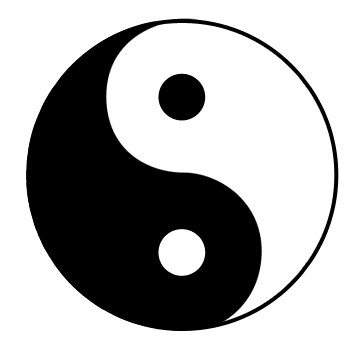 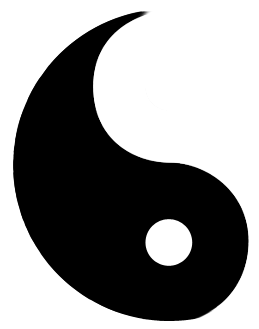 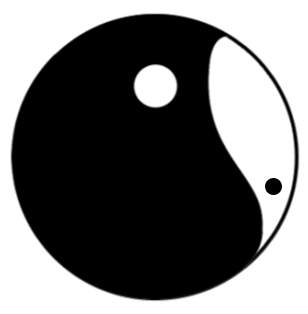 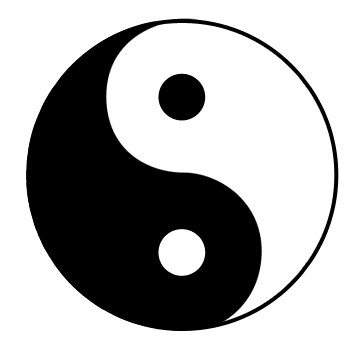 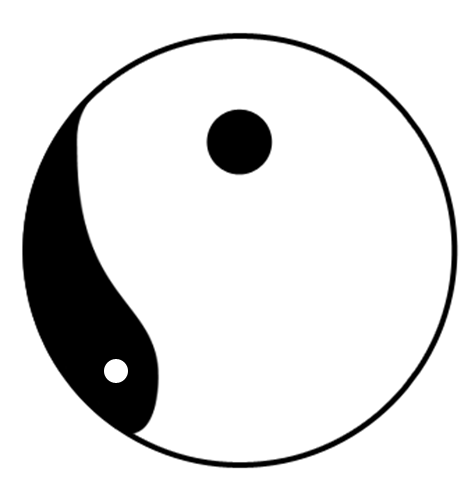 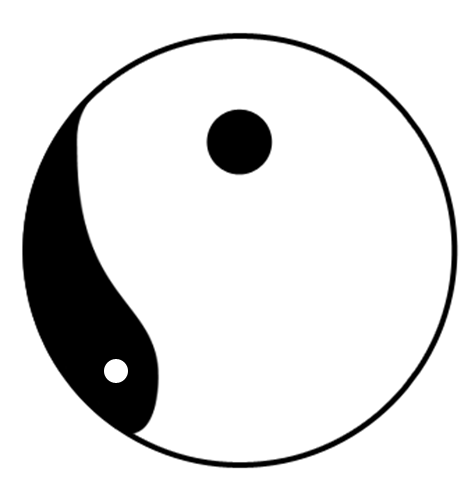 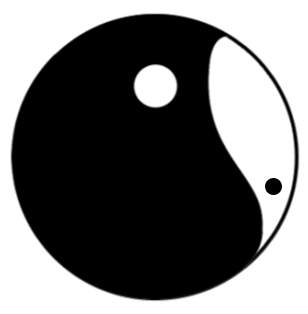 People
People
Tasks
Tasks
People
People
Tasks
Tasks
OBJECTIVES
FIRST FOCUS
Know your behavior style and how you impact others
1
SECOND FOCUS
Recognize the behavior style of others so you can meet their needs
2
Recognize and manage tension-reaction behaviors effectively
3
Know how to be flexible and create win/win outcomes
4
WHY WE’RE HERE
Awareness
Options
Choices
Control
Power
Position
Money
ROADMAP
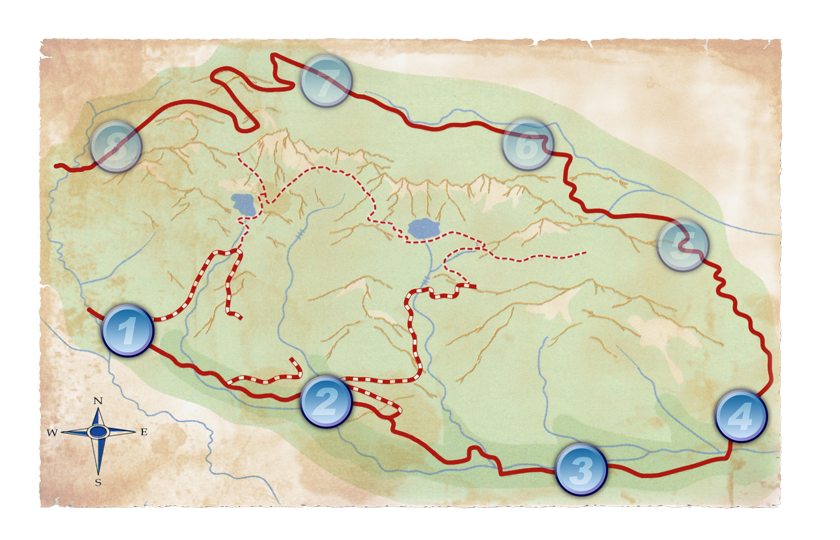 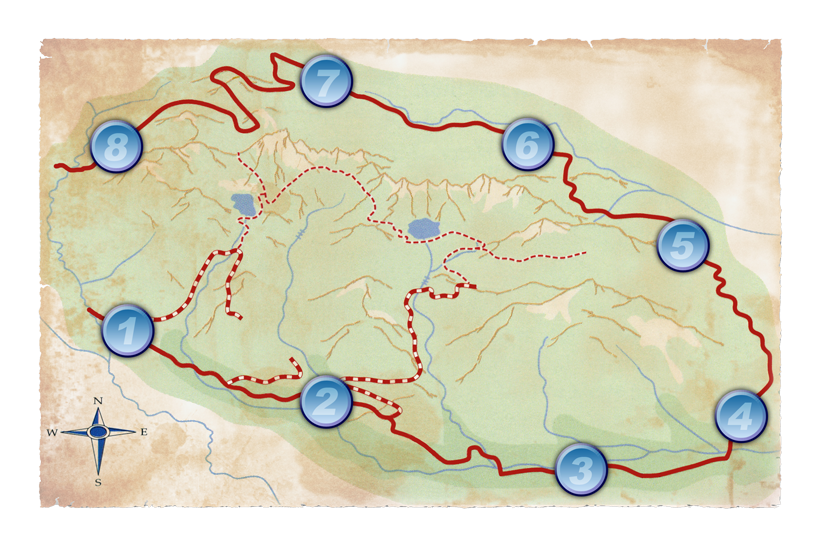 Two Sessions - Self
Module 1: 	Behavior versus 	Personality
Module 2: 	How I See Me
Module 3: 	How I Show Up
Module 4: 	How You See Me
ROADMAP
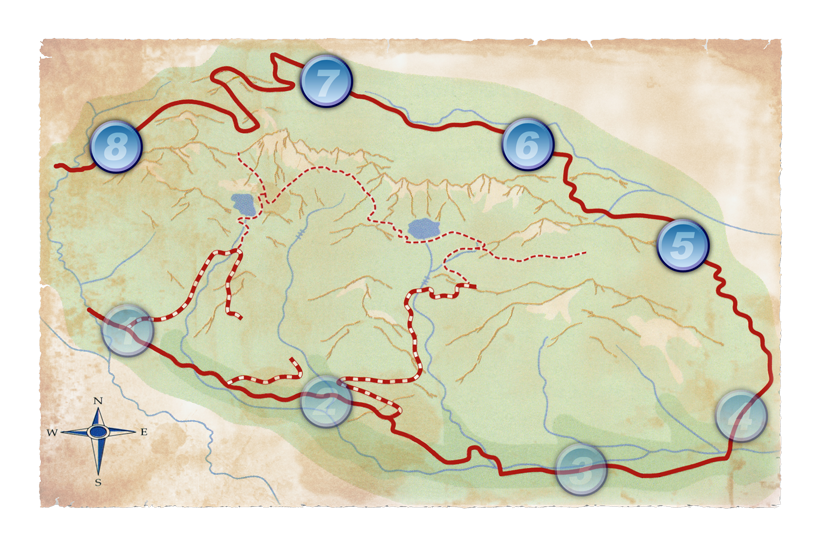 Two Sessions - Others
Module 5:   How I See Others
Module 6:   Discover Style Needs
Module 7:   Styles in Tension
Module 8:   Flex to Create the Win-Win
BEHAVIOR VS. PERSONALITY
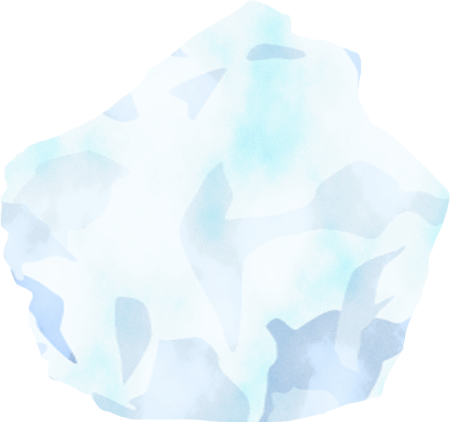 PERSONALITY is who you are.
BEHAVIOR is what you do.
PERSONALITY cannot be situationally, intentionally and temporarily modified by choice.
BEHAVIOR can be situationally, intentionally and temporarily modified by choice.
We call Patterns of Behavior Behavior Style 

Behavior Style is NOT a label – everyone demonstrates all the Style behaviors at one time or another
WHAT’S THE PATTERN?
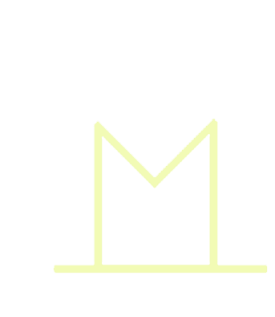 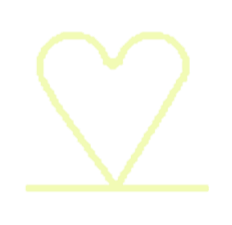 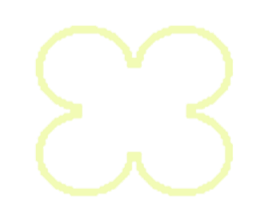 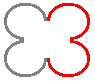 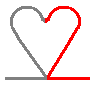 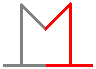 ?
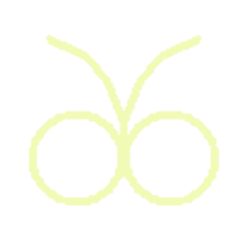 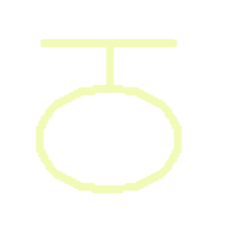 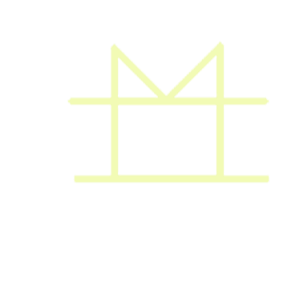 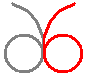 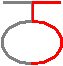 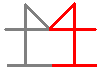 If you can identify the pattern you can make sense of it and know what comes next
“As I See Myself”Profile
COMPLETING THE PROFILE
At the top of the form write WORK and complete it with that focus.
	Go with your first hunch.
	If no word seems to fit, pick the one that bestdescribes you.
1
2
3
Mid-line
CSAP GRAPH
Tally Box
C O N T R O L L E R
C
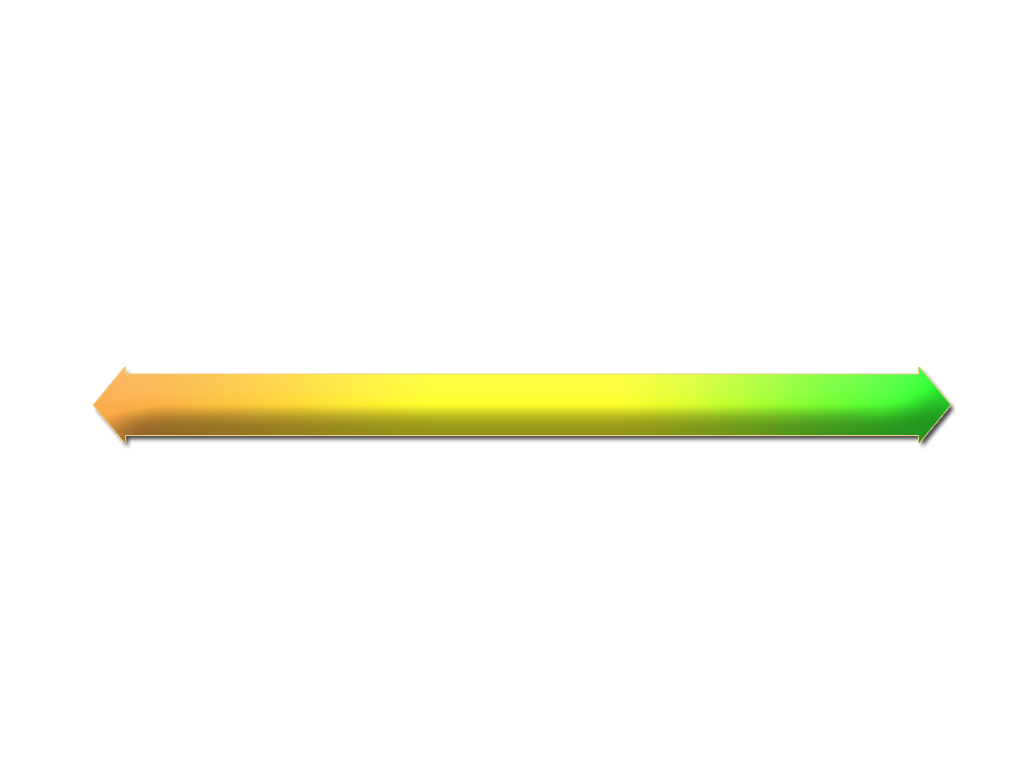 2
10
0
1
2
3
4
5
6
7
8
9
10
11
12
14
16
18
S T A B I L I Z E R
S
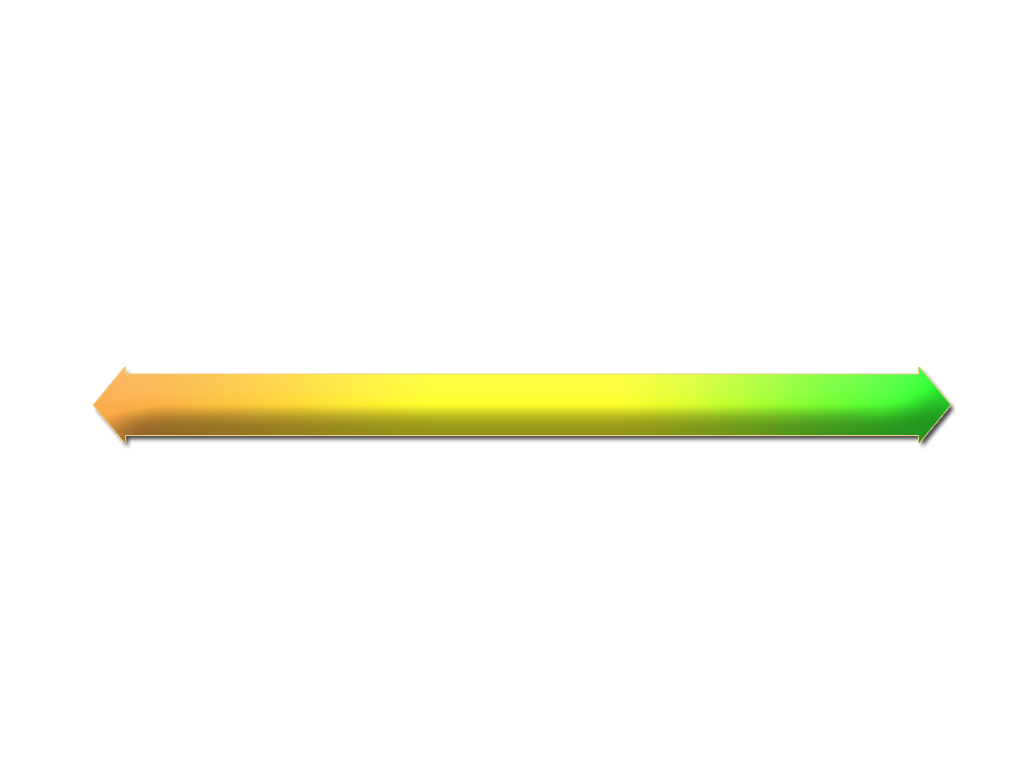 2
0
1
2
3
4
5
6
7
8
9
10
12
14
16
A N A L Y Z E R
A
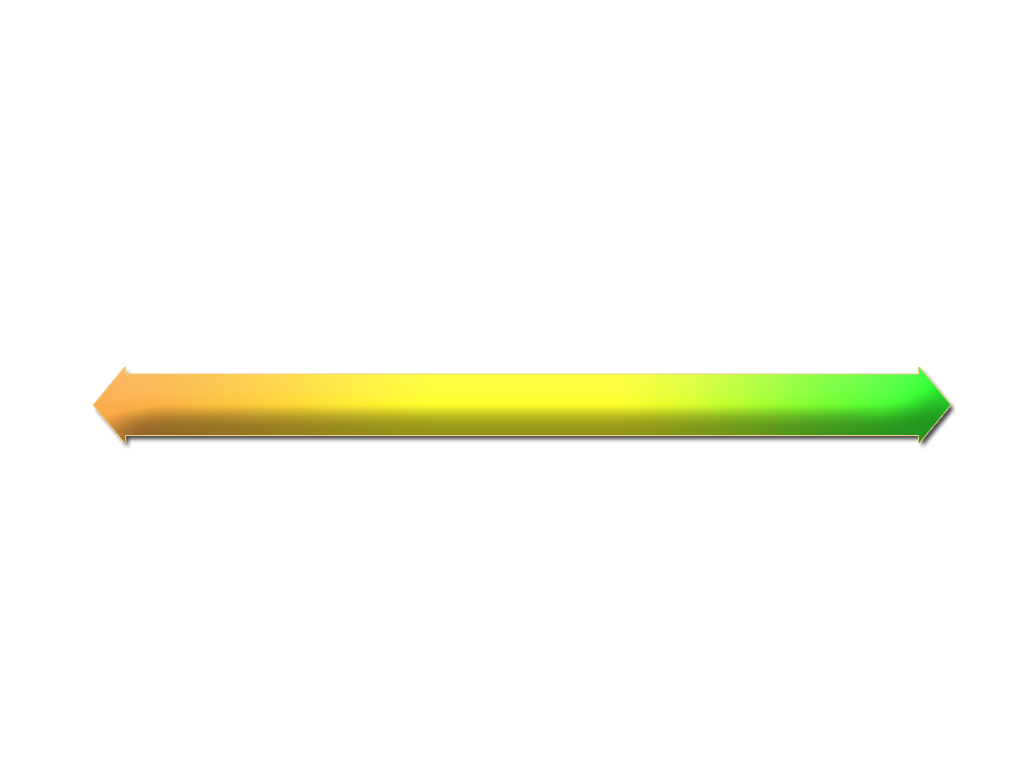 1
0
1
2
3
4
5
6
7
8
9
10
12
14
P E R S U A D E R
1
P
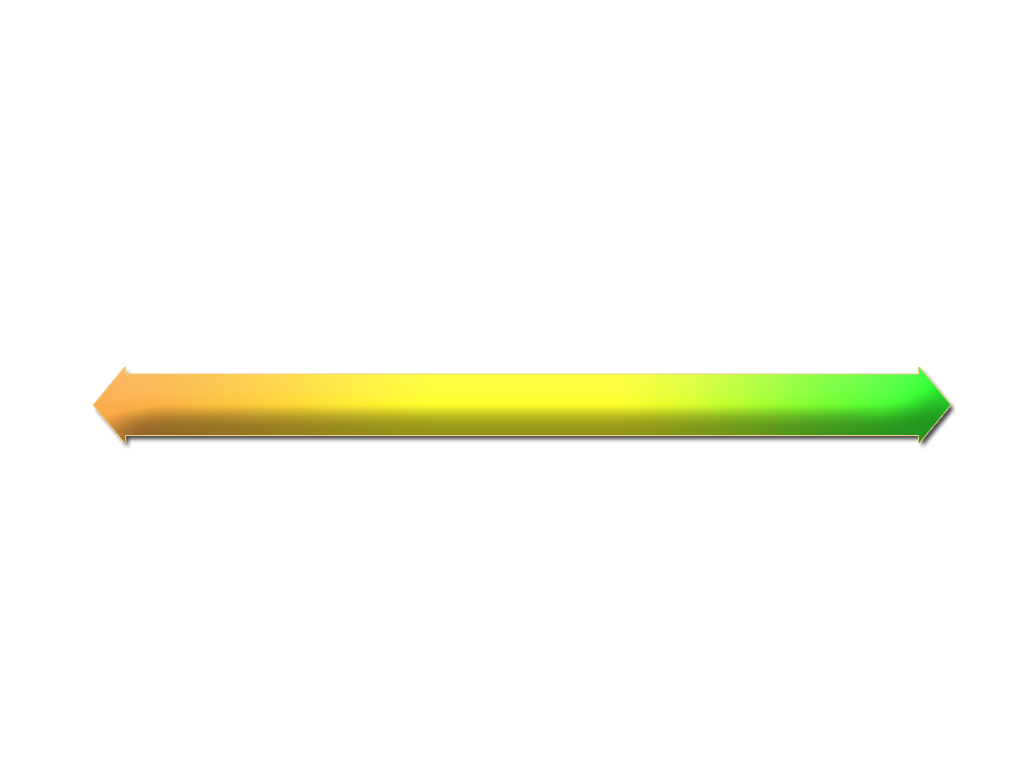 11
0
1
2
3
4
5
6
7
8
9
10
11
12
14
16
24
TOTAL - Must equal 24
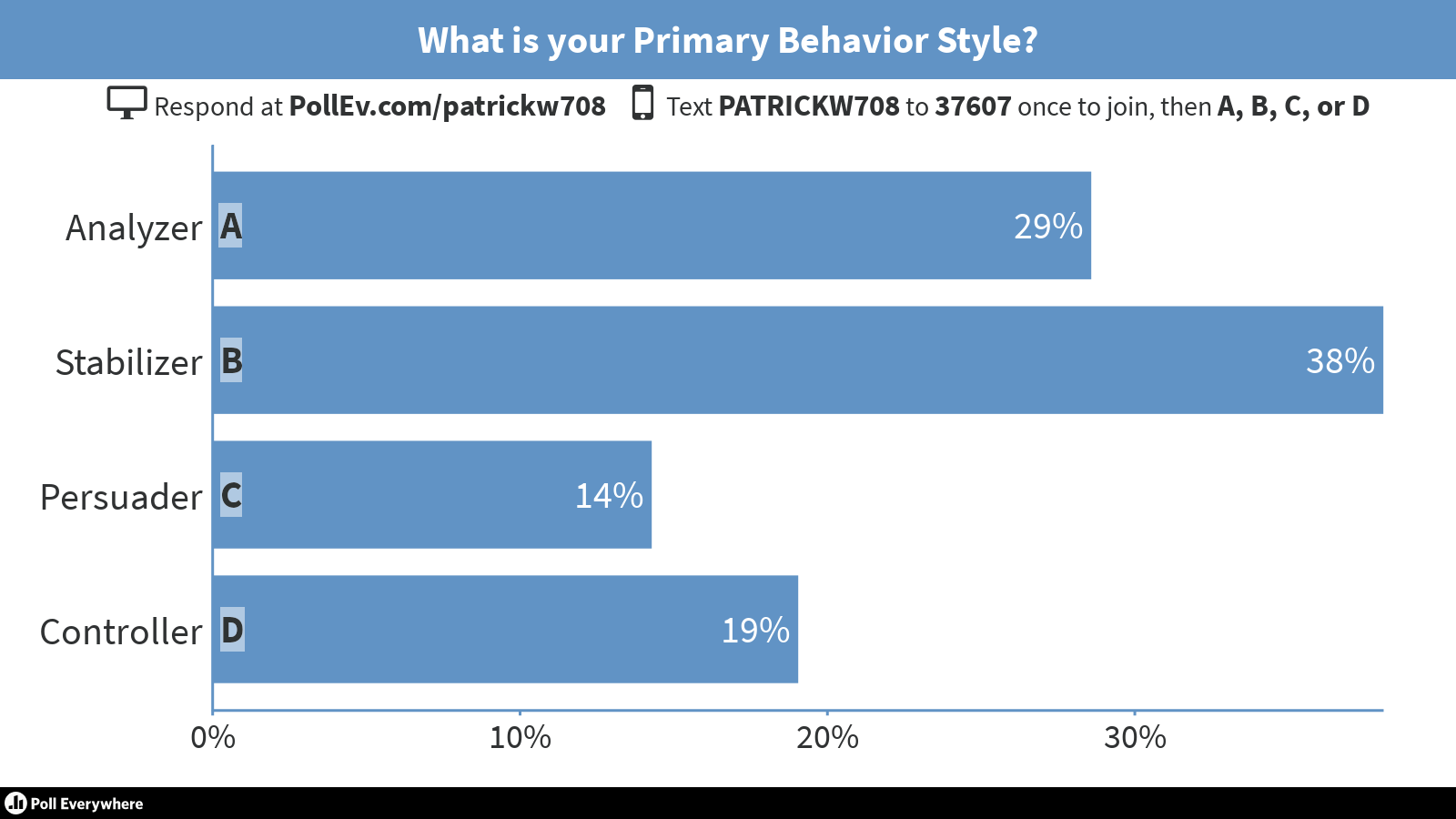 BEHAVIOR TENDENCIES
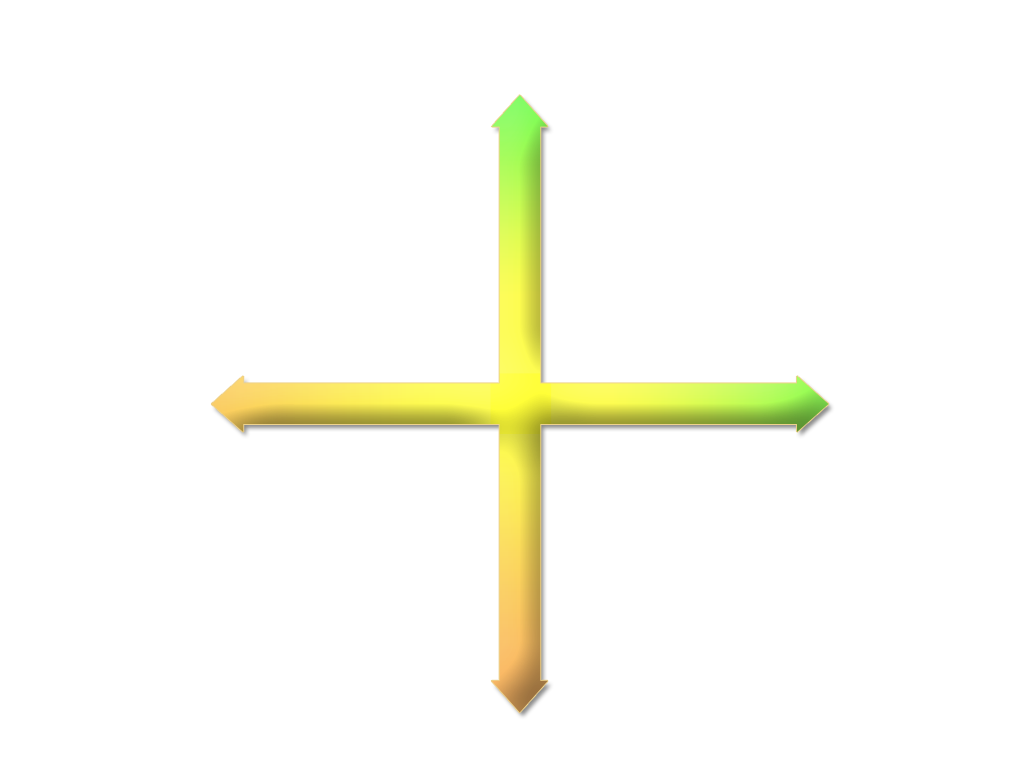 CONTROLLER
Results
To be in control
Uses conflict
Listening
Their objectives and results
Be efficient
Action
CONTROLLER
Results
To be in control
Uses conflict
Listening
Their objectives and results
Be efficient
Action
EM
O
T
I
O
N
S
A
C
Analyzer
Controller
RESULTS
RESULTS
EM
O
T
I
O
N
S
S
P
Stabilizer
Persuader
BEHAVIOR TENDENCIES
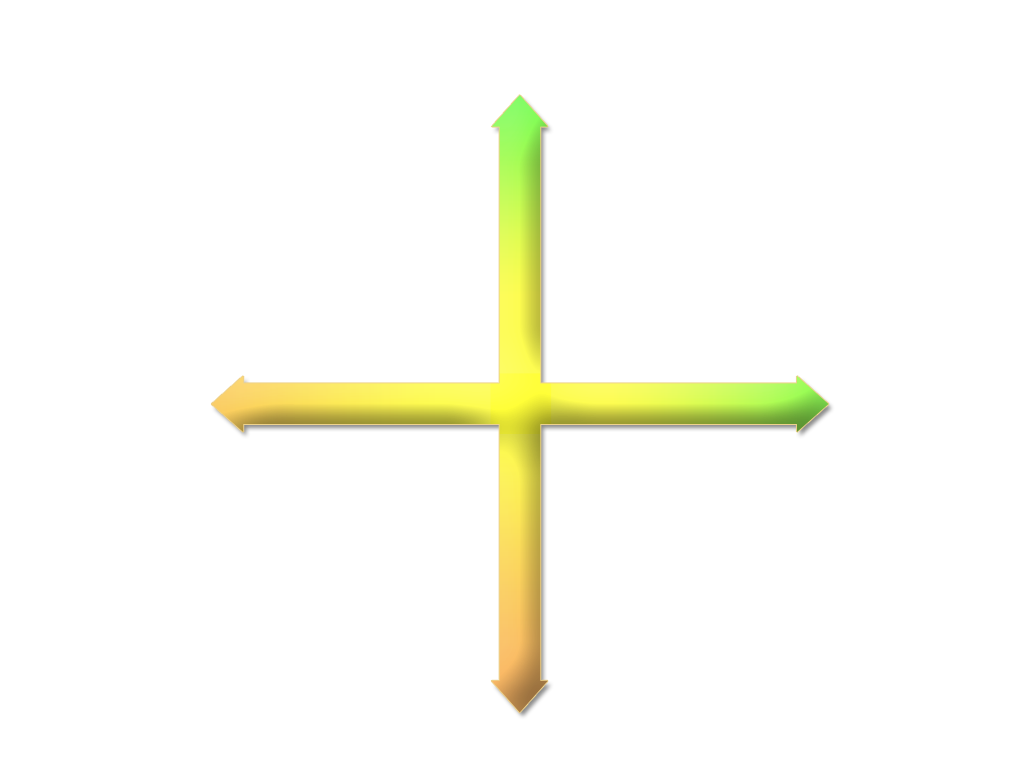 CONTROLLER
Results
To be in control
Uses conflict
Listening
Their objectives and results
Be efficient
Action
PERSUADER
People
To be liked
Uses verbal skills
Following systems
Their ability to take risks
Get acquainted, have fun
Approval and praise
EM
O
T
I
O
N
S
A
Analyzer
RESULTS
RESULTS
PERSUADER
People
To be liked
Uses verbal skills
Following systems
Their ability to take risks
Get acquainted, have fun
Approval and praise
EM
O
T
I
O
N
S
S
P
Stabilizer
Persuader
BEHAVIOR TENDENCIES
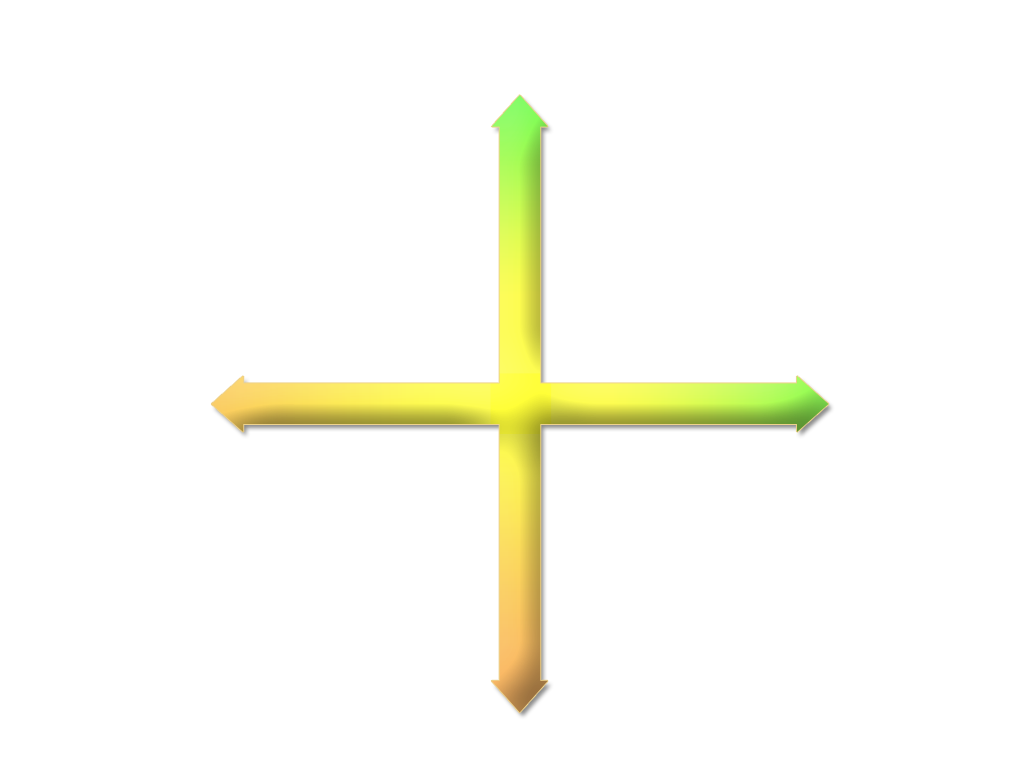 CONTROLLER
Results
To be in control
Uses conflict
Listening
Their objectives and results
Be efficient
Action
STABILIZER
Relationships
Security
Maintaining harmony
Initiating quickly
Them as a person
Understand their goals
Appreciation
EM
O
T
I
O
N
S
A
Analyzer
RESULTS
RESULTS
PERSUADER
People
To be liked
Uses verbal skills
Following systems
Their ability to take risks
Get acquainted, have fun
Approval and praise
STABILIZER
Relationships
Security
Maintaining harmony
Initiating quickly
Them as a person
Understand their goals
Appreciation
EM
O
T
I
O
N
S
S
Stabilizer
BEHAVIOR TENDENCIES
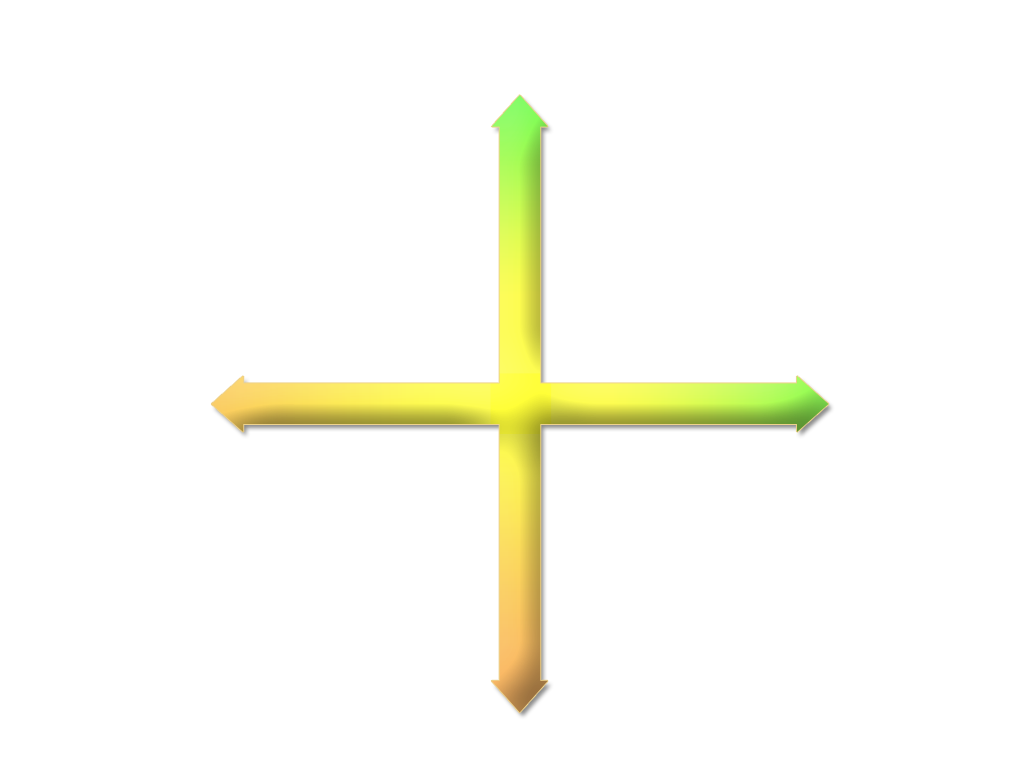 CONTROLLER
Results
To be in control
Uses conflict
Listening
Their objectives and results
Be efficient
Action
ANALYZER
Quality, accuracy and perfection
To get it right
Uses facts, data, history
Declaring a position
Their standards and principles
Be accurate
Facts and data
ANALYZER
Quality, accuracy and perfection
To get it right
Uses facts, data, history
Declaring a position
Their standards and principles
Be accurate
Facts and data
EM
O
T
I
O
N
S
A
Analyzer
RESULTS
RESULTS
PERSUADER
People
To be liked
Uses verbal skills
Following systems
Their ability to take risks
Get acquainted, have fun
Approval and praise
STABILIZER
Relationships
Security
Maintaining harmony
Initiating quickly
Them as a person
Understand their goals
Appreciation
EM
O
T
I
O
N
S
Questions?
Thank You!